L’Odyssée, Homère
Etude du chant IX,
 d’après la traduction de Philippe Jaccottet
Plan de séquence -
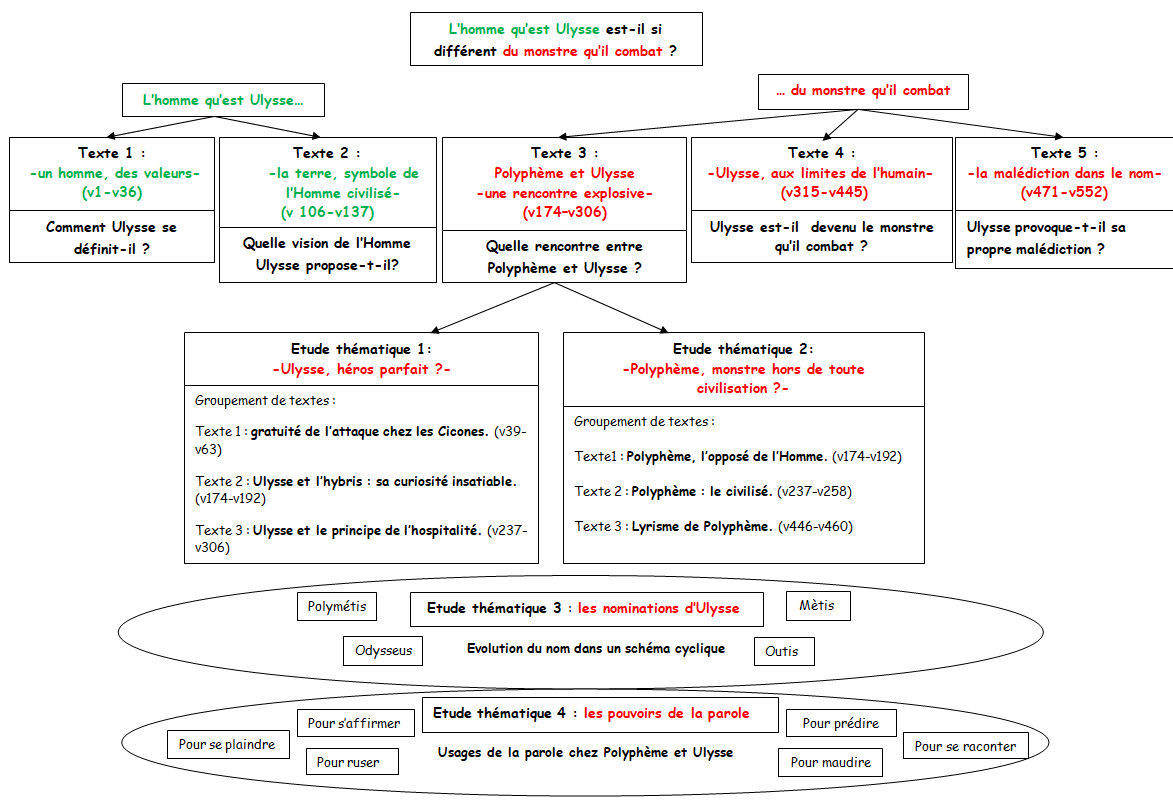 Corpus de textes -
Texte 1 : un homme, des valeurs
Vers 1 - 36
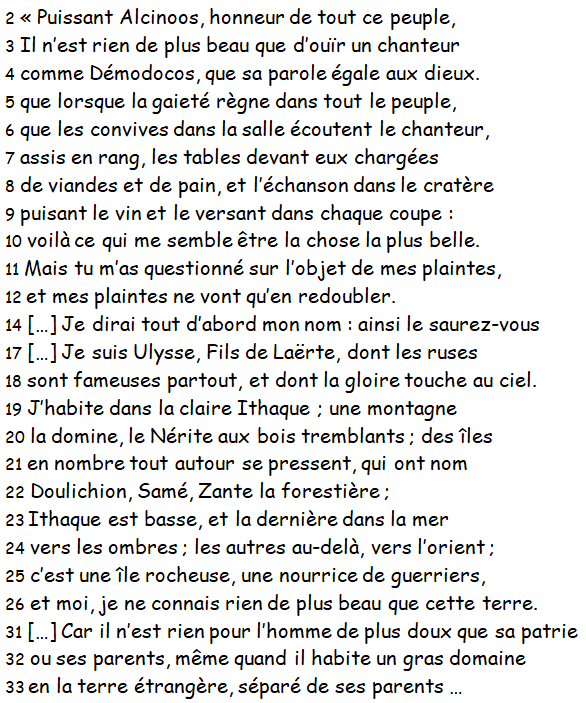 Affirmation de son identité
Affirmation de ses valeurs

Vie idéale     Transmission     Filiation
Ulysse : homme de souffrance
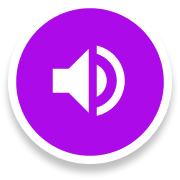 Texte 2 : la terre, symbole de l’Homme civilisé

Vers 106 - 137
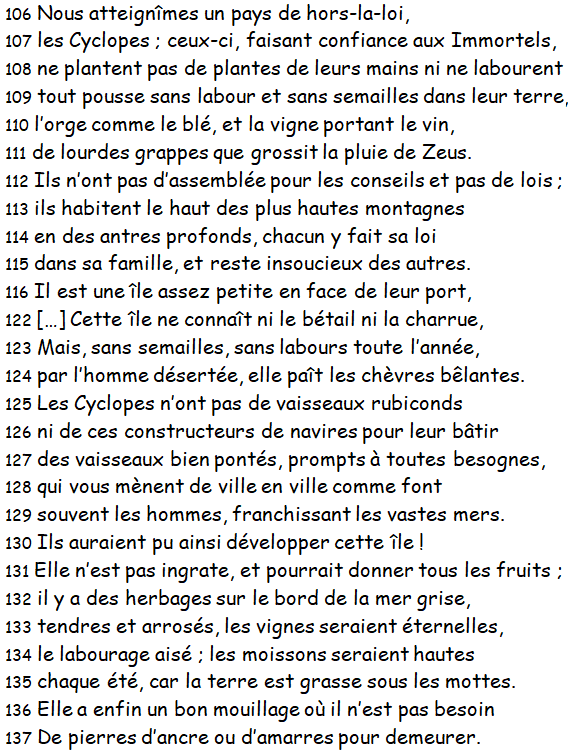 Définition de l’Homme passe par description de l’île des Cyclopes
Opposition
Monde des Hommes               Monde des Cyclopes
Eloge de la civilisation        Blâme du manque créativité
HUMAIN                                          MONSTRE
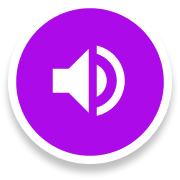 Texte 3 : Ulysse et Polyphème - une rencontre explosive
                                                                       Vers 174- 258
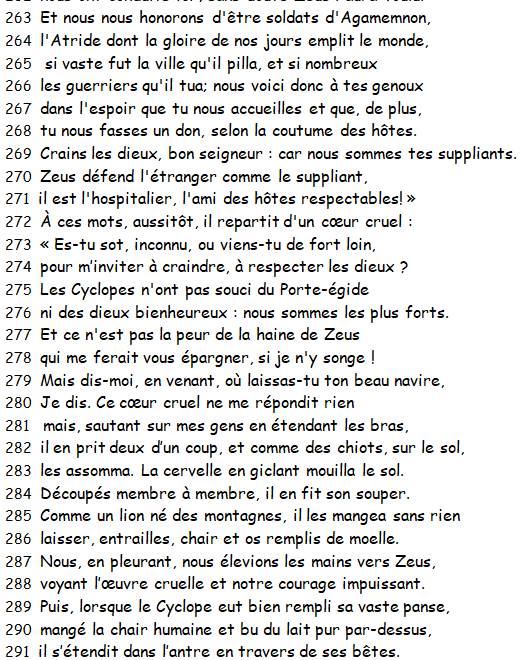 Apogée du chant IX
Rencontre entre Ulysse et Polyphème
Humanité                  Monstruosité
Confirmation des attentes du lecteur
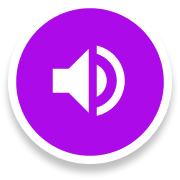 Texte 3 : Polyphème et Ulysse - une rencontre explosive
Vers 174- 258
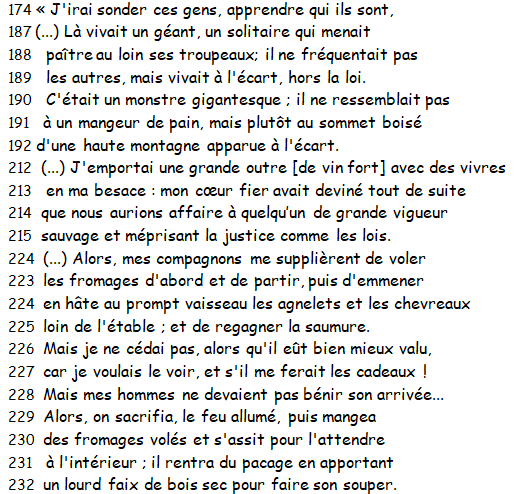 Complexité des personnages
Ulysse : le voleur à la curiosité insatiable
Polyphème : le pâtre à la parole maîtrisée
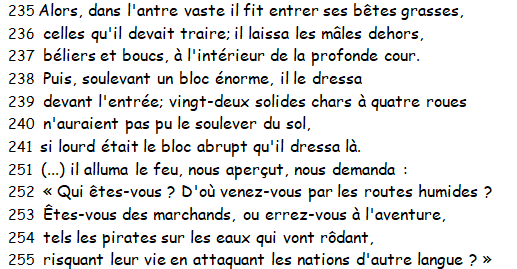 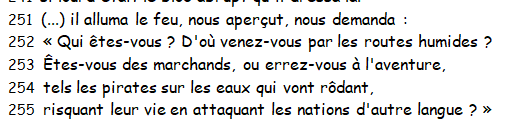 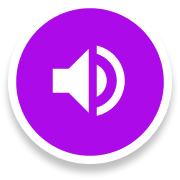 Texte 4 : Ulysse, aux limites de l’humain
Vers 375 - 415
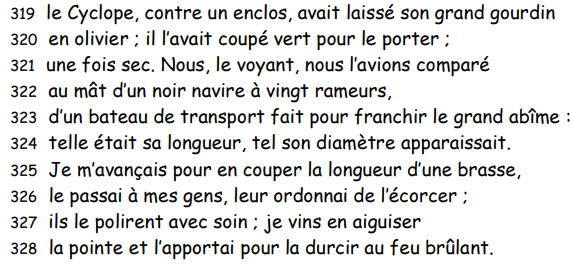 Le pieu :  glissement dans la barbarie
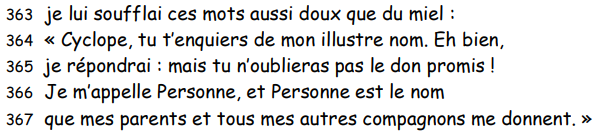 Ulysse ou Personne
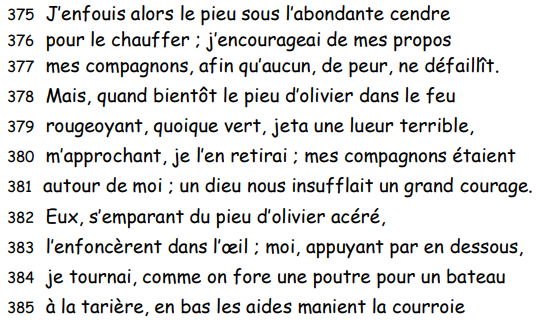 Ulysse devient le monstre qu’il combat : cruauté et sadisme
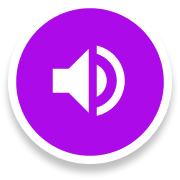 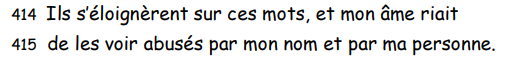 Texte 5 : la malédiction dans le nom
Vers 475 - 532
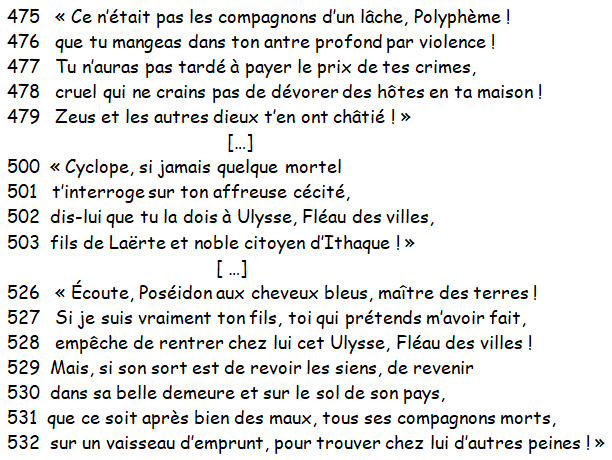 Puissance de la parole
Provocation de sa propre malédiction
Reconquête de son nom
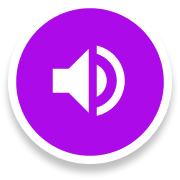